Књига за МаркаСветлана Велмар-Јанковић
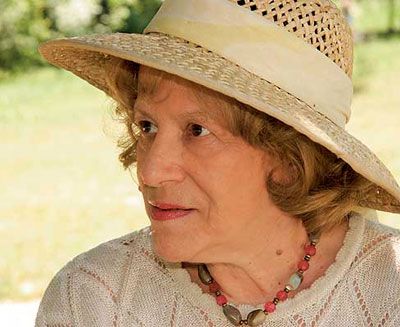 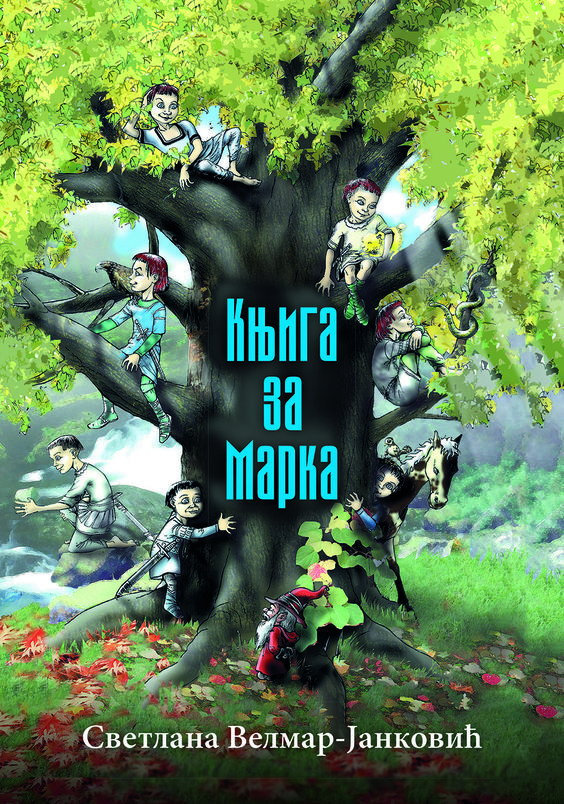 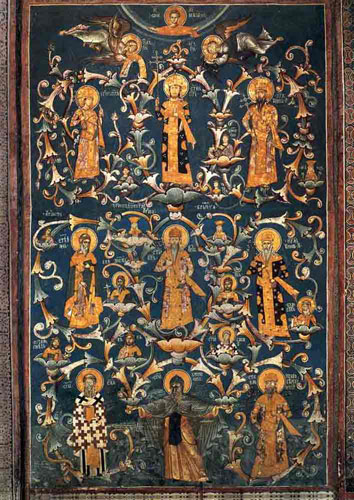 Књига за Марка
Збирка прича објављена први пут 1998.
Седам прича о детињству знаменитих личности српског средњег века, односно наше националне културе и историје – Стефана Немање, Светог Саве, Стефана Дечанског, цара Душана, кнеза Лазара, деспота Стефана Лазаревића и Марка Краљевића
Број седам има симболичку вредност: указује на потпун циклус, свеукупност времена, простора и свеукупност моралног живота (Шевалије 2007: 816). 
Деци-читаоцима посредује националну историју и гради националну свест.
Посредује деци културу средњег века на различите начине. Пре свега тако што у своје приповедање уводи знања из такозване историје приватног живота: описује средњовековне дворове, оружје и оруђе, улице средњовековних градова, правила понашања на владарском двору итд.
Историографски подаци тако постају занимљиви и пријемчиви.
Посебну улогу у томе има и дијалошка природа књиге.
У исто време, ова књига, поред историјског, открива и оно што је универзално, заједничко сваком детету до дана данашњег, због чега је то збирка о „одрастању и људској еманципацији“ (Љуштановић 1999: 538).
„Још нешто, у поверењу: сва деца о којој се овде прича, стварно су постојала. Живели су у оним временима у којима се није знало ни за аутомобиле, ни за авионе, чак ни за електрично осветљење. Па, разуме се, ни за телефоне, лифтове, цртане филмове. Живела су та деца давно и друкчије а ипак се, видећете, нису много разликовала од вас данас.“
Приче се завршавају историјским чињеницама о главним јунацима, које су изван главног тока приче, односно изван основне фабуле приче. Тиме се појачава дидактички ефекат самих прича.
Реч је о „истанчаном поступку поучавања и упућивања младих у културну историју свог народа, која се не своди искључиво на издвајање историјских података у завршници, већ се највише налази у нуђењу могућности да се поука сама открива“ (Шаранчић Чутура 2006: 94)
Систем вредности који се гради пажљиво и поступно
Сагласје с природом
Емпатија, човекољубље, правдољубље
Вера у уметност и образовање 
Поуздање у веру
Поштовање дате речи и витешког моралног кодекса

Тај систем се открива и одабиром јунака и структуром збирке, одн. њеном композицијом
Историјске личности које су „јунаци“ не само историје, већ и народних легенди и предања
Три пара отац–син
На различите начине истиче се мотив поштовања према оцу и његовог снажног ауторитета; очево мишљење је јако важно; синови се труде да их не разочарају, да заслуже њихово поверење...
Јако важна је и фигура мајке.
Мајке увек и једине имају разумевање за проблеме деце-јунака и безусловна су им подршка.
Важна тема – тема породице, односно порекла
Јунаци Књиге за Марка припадници су владарске лозе и у причи морају да потврде спремност да прихвате терет те одговорности. Сви су радозналог и истраживачког духа. Суочавају се са сопственим слабостима, стрепњама и страховима, повлаче се у своја склоништа као усамљеници који разумеју колико је свет велике природе моћан и чудотворан. Помагачи су им животиње, птице, бубе и са њима се у овим приповестима савршено добро разумеју језиком погледа, покрета и додира. Захваљујући томе, ови јунаци почињу јасно да разлучују добро од зла и усуђују се да прате позив на пут у непознато. Доказују своју племенитост и храброст кад су доведени у ситуацију да буду делатни и покрену приповедни ток или расплету наративни чвор.
Свака приповетка приказује онај кључни тренутак који дечаке обележава као предодређене за велика дела и велика страдања.
Споредни јунаци: византијски цар, татарски хан, бугарски цар; важне су и друге културе и територије изван српске државе...
Оцртана је мапа српске средњовековне државе кроз векове, указано је на њене везе са Византијом и Бугарским царством; указано је на значај српске средњовековне државе у историји, култури и политици тога доба...
„Маркиран“ је тренутак када на историјску сцену ступају Турци.
Смењивање српских средњовековних престоница: Рас, Скопље, Крушевац, Београд, Прилеп. Помињу се и Света Гора и Цариград.
ИДЕЈА КОНТИНУИТЕТА
Освестити код деце-читалаца истинско припадање одређеној култури, народу, духовности, традицији...
Ми живимо сопствену културну прошлост као (скривени) аспект свог идентитета.
Успоствљањем културног континуитета једног колектива потрвђује се идентитет тог колектива.
Културно памћење не може да сачува прошлост као такву: од прошлости остаје само оно што је једно друштво у стању да реконструише у складу са контекстом.
Повратак средњовековној култури за Светлану Велмар-Јанковић јесте повратак сопственој традицији као начин потврђивања властитог идентитета, а причање приче о детињству средњовековних владара – причање о „детињству народа“.
Познате, парадигматске личности, Светлана Велмар-Јанковић настоји уобличити и у слабо познатим сегментима, каткад и независно од њихове друштвене и легендарне важности, фикцијом дочарати скривени свет психе, интиму, слабости, страхове...
У то приповедање укључени су и елементи натприродног, изузетног и чудесног (мотив немуштог језика; веза са вуком као инкарнацијом врховног хтонског божанства старе религије; риба као симбол цикличног обнављања; веза са соколом као атрибутом витештва, симболом храбрости, полета, јунаштва, светлости; веровање да је змија сеновита, да познаје травку живота, бесмртности, да зна тајну над тајнама, да лечи, зна где су блага скривена, зна немушти језик, и да змија моћ и заштиту преноси у змијску кошуљицу; веровање у тајну везу човека и дрвета и да контакт с дрветом представља контакт с душом или духом који је у њему насељен).
Наивна прича, Петар Пијановић
Приповетке Светлане Велмар Јанковић садрже чудесни елемент.
У њима је натприродни догађај надграђен реалистичким оквиром који има и јасне историјске назнаке. 
Причајући о неком чудесном детаљу из детињства јунака, ауторка исписује необичну повесницу која по вертикали времена показује како одабрани детаљи из њиховог дечачког живота наговештавају будућу судбину великих људи.
Приче у овој збирци су чудесне приповетке.
Почеци прича
„Стајао је пред улазом у пећину.
Једва га је нашао.
У трагању за медвеђим леглом данима се, са браћом, провлачио кроз шибље, пентрао по стрмим стенама, осматрао са дрвећа.“

Дечак се бојао вукова.
Урликали су, ноћу, из шума око града-тврђаве у којој је живео. Град се звао Рас а дечак Растко. Био је најмлађи син господара града, великог жупана Стефана Немање.
Заронио је руку у извор.
Вода је гргољила преко његове шаке и подлактице, прозрачна и добра. Миловала га је и хладила.
Још је мало подрхтавао, али је знао да ће то проћи. Вода ће извући из њега и страх и бол, као и увек.

Никада није знао да ли га отац види или га не види.
Гледао га је својим угашеним очима, а Душан би у желуцу осећао као да му неко леденом шаком заврће целу утробу.
Притом, отац је био благ. Душан се није сећао да је икада подигао глас на њега или на његовог брата, Душицу,
Али је Душан знао да се оно што отац каже мора послушати или ће се десити нешто страшно.
Није могао ни да окуси јело које је волео.
– Шта ти је, Лазаре? Да ниси болестан? – питала је мајка.

Ово је прича о томе како је један Стефан упознао своје дрво. Један необичан Стефан једно необично дрво. Догађа се у граду Крушевцу, пре много, много година.

Киша је падала већ пети дан.
Није падала – лила је. Ни нос ниси могао да промолиш напоље, а камоли да изађеш.
Јунаци  Биљка-чудотворка
Немања је био најсмелији и најбржи. Он им је био вођа.
Брз а готово нечујан, дечак се смандрљао низ стрмину па успузао уз дрво.
Није смео да излаже браћу толикој опасности. Он је одговарао за њих. Шта би му отац рекао да зна за све ово?
Желео је то мече и дочепаће га се.
Бринуо се да отац, моћни Завида, нешто о свему овом не сазна јер би га строго казнио што је изложио опасности и браћу и себе.
Али у себи, Немања је био немиран: била га је заокупила жеља да се дочепа мечета и ни о чему другом није могао да мисли. Што је дуже мислио и правио планове, то је бивао све незадовољнији: ниједан план му није изгледао довољно добро смишљен па, према томе, ни довољно успешан.
Сок се сливао у Немањино грло и он је уживао. Одједном као да више није био ни нестрпљив, ни обесан, ни незадовољан због своје незадовољене жеље за мечетом. Напротив: постао је смирен и весео.
„Мрави баш не мисле лепо о људима“, помисли Немања. И помисли, први пут, како то људи можда и заслужују.
Спусти руку да би је поново узео из траве али, баш у том тренутку, слети мала шарена птица, узе биљку у кљун и одлете.
– Хеј! Па то је моје! – викну Немања, али је мала птица већ била далеко.
– Да ли је твоје? – чу.
Погледа шаку. На врху његовог кажипрста, стајао је мрав.
– Јесте, моја је. Ја сам је нашао, убрао и сисао – рече Немања мраву.
– То је биљка-хранитељка – рече мрав. – Није ни твоја, ни моја. Није ничија, јер припада свима, сви пијемо њен сок.
– Али ја сам је нашао.
– Зато што је она хтела да је ти нађеш.
– Биљка хтела? – насмеја се Немања. – Зашто би то хтела?
– Отриј сам. У томе ти не могу помоћи. (...)
– Па да, ја сам исти онај који је пре неки дан стајао пред твојом пећином, али веруј ми да и нисам сасвим исти. Онда сам желео да ти украдем мече, а сад то уопште више не желим. 
(...) – Боже, ово сам хтео да покварим – рече Немања. – Како сам само могао то да пожелим?
– Зар више не желиш? – упита га мрав, на његовом десном увету.
– Не, уопште. Спасен сам од те жеље. А био сам спреман да учиним тежак грех, да украдем мече од мајке. Хвала ти што си ми помогао да то не учиним. Хвала вам свима.
Златно јагње
Дечак је, сав укочен, лежао испод покривача. Срце му је ударало као војнички бубањ: бум-бам, бум-бам. А вук је стајао пред вратима и дахтао, јесте, дечак је јасно чуо.
Хтео је да им верује, али није могао. Страх је био већи од поверења. Смирио се и успео да заспи тек кад је чуо да је његов отац (...) наредио да један од стражара, и то баш онај највиши и најјачи, сву ноћ остане пред вратима њихове собе.
Сутрадан није могао да се одбрани од подсмеха. (...) Стидели су се због његове ноћашње вриске и узбуне коју је био подигао. Зар се тако понаша син великог жупана? Сигурно је и отац несрећан што му је најмлађи син такав страшљивац. (...) Јако су га презирали.
Ућутао је и осетио како се повлачи дубоко у себе, као пуж у кућицу. Да, разликовао се од своје браће – они су храбри, он није. Они су умели да буду достојни синови свога оца, он није. Урадио је нешто што се не ради: не само што се плашио, него је и свима открио и да се плаши и чега се плаши.
Од тада су браћа избегавала да се играју с њим.
Надао се да га бар његов отац разуме (...). За време заједничких обеда, ручка и вечере, покушавао је да ухвати очев поглед. (...) Али, шта се догађало? Растко је упорно, неколико дана, тражио очев поглед, настојао да га сусретне. Није успевао. Отац је гледао у Вукана, у Стефана, али у њега није. Није га видео, као да Растко не постоји!
Био је ужасно несрећан: браћа га нису хтела, отац га није примећивао.
Уз њега је остала само мајка. Само га се она није одрицала.
Осећао је да само у овој одаји може да предахне, да је само ту заштићен од свега. Још није знао сасвим добро да чита, али је узимао свитке, развијао их и гледао у та сјајна, крупна, дивно исписана слова. (...) Имао је утисак да га слова, док их посматра одгонетајући их, смирују и теше. Била су му најбољи другари, једини, у ствари. Није баш увек разумевао шта казују, али је осећао да је добро све што казују, јер уче о Богу.
Зато му је Бог, у књижници, био некако близу.
Молио му се. Преклињао га је да га не оставља самог јер је он, Растко, обичан мали дечак пун страха, недостојан и свога оца и своје браће која нису ни мало милосрдна према њему, нарочито није Вукан. (...) Растко се молио Богу да им, свима, опрости. И да им, свима, подари више разумевања за друге. Па и за њега, Растка, који је један плашљивко.
Кад је завршио молитву, више није био ни тужан, ни уплашен.
Одједном, у сну, угледа лопту сву од чудесног сјаја како се котрља према њему. Што му је бивала ближа, то је он постајао радоснији. Гле, па то и није лопта него оно мало златно јагње, које се невероватном брзином премеће преко главе.
И сутра ће бити диван дан. Немој да останеш у књижници. Изађи да се играш с лоптом и играј се сам. У подне, капије града ће се (...) отворити да приме гласнике и путнике намернике. Ти неопажено истрчи, у игри, за лоптом и, исто тако у игри, приближи се шуми. Лопта ће се откотрљати у шуму а ти потрчи за њом. Слободно. Не бој се. Кад се нађеш у шуми, испред тебе ће изићи велик и страшан вук. Искезиће зубе и грдно ће зарежати. Пожелећеш да побегнеш, али то никако не смеш да учиниш. Савладај свој страх како знаш и умеш, примакни се вуку, погледај га у очи и мирно му заповеди да седне као да није вук него обичан пас. Ако будеш миран и одлучан – а ја знам да ћеш бити – вук ће те послушати. Али, ако му окренеш леђа и почнеш бежати, стићи ће те и онда ти нема спаса.
Кад се пробудио. Растко је одмах осетио да је некако јачи у себи. (...) Још једном се загледао у себе: да, био је спреман да уради све што му је јагње наложило.
Обузет чудном снагом, Растко га (вука) погледа право у очи.
Вук престаде да режи, мада је још кезио огромне зубе. Затим се сасвим примири.
Гласом који као да није био његов, Растко му заповеди:
– Седи. Седи доле.
Огроман вук је гледао у дечака а дечак у вука. Онда звер послушно обори главу и седе.
Растко му приђе, подиже својом малом руком која је још подрхтавала опасну вукову губицу и мирно рече:
– Пођи са мном. Ти си мој. И ти си добар.
Истовремено се свима чинило да је Растко нагло порастао, иако је био још онај исти мали дечак, само што је сада нека моћ зрачила из њега.
Велики жупан Стефан Немања чекао је своје синове. Већ су га били известили о необичном догађају.
– Победио си свој страх – рекао је свом најмлађем сину и узео га на крило. – То је велика победа и ја ти честитам. Мајка и ја се поносимо тобом...
Плаветна рибица
Ту, у удубљењу испод црвенкастоцрне стене-громаде избијала је, у моћним млазевима, прелепа вода. Урош ју је назвао бисерницом, јер му се чинило да ситно и крупно бисерје израња из дубина па се, на врховима млазева, рони у мали камени басен који је вода издубила.
Његова мајка, српска краљица Ана, носила је само бисере, имала их је свуда по себи: у коси, око врата, у ушима, на одећи од меких тканина, на обући.
И он је била сва светла, као бисер.
То му је најтеже падало: што већ тако много месеци није видео мајку и што не зна кад ће је опет видети.
Мислио је на њу нарочито увече, кад би полазио на починак.
(...) кад би се спустила тама, хватала га је чежња за домом и за мајком. Ноћу, кад би се изненада пробудио, у мраку и тишини, навирале су му сузе које је гутао. Врутко је спавао с њим у истој одаји, али се Урош осећао усамљеним. Био је далеко од мајке, у врлетним и црним бугарским планинама, заточеник моћног хана Ногаја, који је сад господарио и великим делом Бугарске. Никад га неће пустити да оде.
Чак ни Врутку није могао да каже оно што га је мучило. Осећао је да га отац не воли. (...) отац није хану дао Константина него њега, Уроша, који тек што је превалио десету. Зато што за Константина мари а за њега, Уроша, не мари. Константин му је први син и први наследник. А он, Урош, син из трећег брака. Колико је мајка плакала и молила оца да га не шаље хану, да га још не одваја од ње – па није вредело.
Отац је – то Урош никада неће моћи да заборави – био хладнији и од самог хана Ногаја док му је говорио: 
– Одлазиш код татарског хана, у заточеништво. Даћу ти добру пратњу и све што ти треба. Поверавам ти важну дужност. Зато ни реч нећу да чујем ни сузу да ти видим.

То је било највеће Урошево задовољство. Док је, брзим и оштрим покретима, пресецао ту прозрачнотамну ледену воду, док је зарањао у тај полусмрзнути бисер – сва туга је нестајала из њега. Отицала је у дубину језерцета. И он, Урош, као да је постајао лак и прозрачан. Радост је цаклила и у тој води и у њему.
– Молим те, немој никад да пожелиш да постанеш краљ као твој отац. Жеља за круном донеће ти велику несрећу.
Дечак и соко
Био му је забранио (отац) да изађе на улицу сам, без пратње. Никако није смео сам у град – а то је Душан желео више од свега.
Огроман и тајанствен, Цариград га је призивао.
Душан је осећао да је нека опасност увек око њих. Нарочито док су још боравили у Скопљу али и док су, дуго, путовали за Цариград.
Али, ко их је то прогонио? И зашто?

Душан је волео да учи. Грчки и латински био је готово већ савладао, а италијански и француски је вредно учио уз свог учитеља из Млетака. Није имао тешкоћа ни са науком о бројевима, ни са учењем о звездама. Ни са вештинама – мачевање, гађање копљем и стрелом, а нарочито пуцање из самострела, па јахање, пливање, трчање – све то му је баш полазило за руком.
Жели да учи турски и арапски: 
– Да бих схватио како мисле и шта намеравају. Све их је више и у овом граду, оче, престоници источног хришћанства. Све их је више свуда око нас.

Тајна коју је чуо од Врутка (да је њихов прогонитељ краљ Милутин), уселила се у дечака као нека црна грудва. Стално је била ту, испод груди: и кад је учио, и кад је јахао или пливао у пратњи учитеља и слугу, и кад се вежбао у мачевању или у гађању луком и стрелом и самострелом, и кад се играо, с болешљивим братом, у врту. Била је у њему чак и док је спавао.
(Сан о нападачу са главом змије) Тај сан га је плашио. Изненада би га се сетио и усред дана. Кад је са учитељима ишао уским цариградским улицама, кроз гужву и вреву, често се освртао. Проверавао је да ли их неко следи. (...) Сада је примећивао како су ходници у дворцу дуги и изукрштани, пуни неочекиваних удубљења која су лако могла постати и скривалишта.
Почео је да носи, свуда, свој мали мач.

У Душану блесну радост. Добиће сокола! Таквој награди није могао да се нада. 
– Зваћу га Муња. Ти си Муња – рече дечак соколу. – Мој Муња.
....уз Муњу, дечак је полако заборављао на опрезност. Опет је почео да мисли о томе како да се, непримећен и без пратње, искраде и, сасвим сам, прошврља Цариградом.
(Успео је да се искраде.)
Одједном му се учинило да чује, јасно изговорено у његово лево уво:
„Не треба ово да радимо. Ајде да се вратимо.“
Згранут, дечак се окрете према Муњи:
– Шта, ти говориш?
Соко га је гледао право у очи, као да га опомиње.
Више није био сигуран којим правцем треба да крене ка манастиру. Стајао је, изгубљен, у тајанственом сплету небројених цариградских улица.
Шчепао га је страх.
Па све је то он већ доживео у сну. У оном сну!
Помислио је да ће заплакати. Црна грудва му се била попела у само грло и гушила га је.
Муња се подиже са његовог рамена и полете. Душану се опет причини да чује: „Прати ме!“
(...)
Као у оном сну, дечак извади свој мали мач, врисну „Муњо!“ и окрете се на пети па јурну на свог гониоца.
Изненађени прогонитељ одскочи у страну покушавајући да шчепа дечака. Али је Душан тако вешто баратао мачем да је израњавио нападачеве руке. (...) Успео је најзад да зграби дечака (...). Онда је заурлао и нагло испустио Душана, који се дочекао на ноге. То се Муња био свом силином спустио на нападачеву главу и свој кљун му зарио у око.
Змијска кошуљица
Лазар је био румен и снажан дечак, сав преплануо, бистрих очију, брзих покрета.
Дечак истрча и брзо стиже до свог омиљеног места. Ту, на самом завијутку планинске речице, на стрмој обали, заклоњеној грмљем и шибљем, било му је скровиште. Један велики, пљоснат камен, удобан као царски престо, дизао се над речицом – седиште на стени. (...) та његова осматрачница је била смештена изнад једног поприличног удубљења у стени, мале скровите пећине. У том је удубљењу дечак од сувог лишћа и сламе направио нешто налик на постељу. То је било његово склониште и од кише, и од ветра, и од јаког сунца али и од људских погледа.
Осећао је да боље уме са зверима него са људима.
Дао је реч да ником ништа неће рећи а дата реч, научио га је отац, не сме се ни по коју цену погазити. Дата реч је вреднија од живота.

– Молим те, Краљице, немој да га убијеш.
Змије опет зашишташе и Лазару се учини да разуме шта му говоре.
„Ако ми не убијемо њега, он ће тебе. Он ти је непријатељ.“
– Ти си ми непријатељ? – упита Лазар.
– Можда сам био – промуца рањеник. – Али више нисам. Молим те, спаси ме.
Лазар погледа Краљицу, а она је шиштала:
„Не веруј му.“
– Дај ми реч да ме нећеш издати – рече рањеник. – Да нећеш никоме рећи ни речи о томе да сам овде. Одмах би ме убили.
У знак опомене, змије су зашиштале.
Али овог пута дечак их није послушао.
– Нећу те издати.
– Дајеш реч?
– Дајем ти реч.

(...) – Па не могу ваљда да издам рањеног човека.
Одједном му прсти, који су још тражили оружје испод хрпе од лишћа и сламе, напипаше нешто танушно, свиленкасто и шуштаво. Лазар разгрну хрпу и угледа, на тлу, потпуно целу змијску кошуљицу, змијин свлак.
Никада нешто тако лепо, танано и прозрачно, није видео.
Краљица му је оставила поруку!
Сетио се свега што је, од како памти, слушао о змијској кошуљици. (...) Онај човек који пронађе змијин свлак, сматра се да је нашао своју срећу. Причао му је Радан и да се о оним јунацима о којима се казује да их копље и стрела не погађају а сабља не сече – мисли да на грудима носе змијску кошуљицу и да их она штити од сваког зла.
Стефаново дрво
Стефан је старији од свога брата Вука али није и јачи. Последњих недеља све се чешће догађа да га, у њиховим јутарњим или вечерњим тучама, кад их нико не гледа, Вук победи. И то брзо и лако.
... Стефан је узнемирен јер је незадовољан собом.
Завукао се у једно удубљење у дну западног градског зида: ту се осећао добро кад год би бивао нерасположен.
Његов отац, господар града, кнез Лазар Хребељановић, био је врло строг. Никада није викао, ни грдио. Говорио је мирним, равним гласом а опомињао погледом. Само, тај поглед је знао да ошине јаче од бича.
Учитељ је заиста био добар: стрпљиво је покушавао да научи Стефана основним покретима у руковању мачем. Није ишло. Никако није ишло. Од тежине мача, Стефана је све јаче болела рука, мач му је стално испадао, и он се расплака.
... Стефан је био очајан. Био је уверен да се то не догађа сваком дечаку. Стрепео је да ће увек остати тако невешт и слаб, да никад неће научити да се мачује. Ужасно ће разочарати свог оца, који се, знао је, узда у њега, Стефана, не само као у сина него и у достојног наследника. А отац је умео да се мачује, и те како! Био је најбољи мачевалац међу свим српским витезовима.
... Стефан је осећао како му се стрепња, као некакав гвоздени прстен, стеже око срца. Кад би се пробудио, прстен је већ био ту. (...) Толико га је стезао и притискао да више није могао ни да дубоко удахне.
Желео је да га нико не гледа, нико ништа не запита, да лежи у кревету и да га сви пусте на миру.
Убледео је и ослабио.

– Мораш да се ослободиш тог прстена: име му је стрепња. (...) Твоја слабост је излечива, а лечи се стрпљивом вежбом. 
– Уђи у шуму, али се не удаљуј одвише. Ја ћу те чекати на овом месту, са Трчком. Ту, у шуми, има једно дрво којем можеш поверити све што те тишти. Потражи га. Умећеш да га препознаш. Реци му оно што никоме не би рекао, чак ни мени. Не бој се. Дрво ће ти помоћи да скинеш камен са срца.
У подножју дрвета, код самог огромног корења, Стефан угледа мајушног човечуљка с брадом.
– Ја сам чувар овог дрвета. Живим у њему. Молим те, наслони лице и руке на кору, затвори очи и покушај да испричаш шта те то мучи.
Док је гледао и слушао човечуљка, Стефан осети велико поверење. 
Шумски дух га саветује како да ојача.
Бићеш ти добар мачевалац, видећеш, и чудићеш се својој некадашњој неспретности. Ако ме послушаш и будеш стрпљив и истрајан у вежбама, отац ће се поносити тобом. (...) Кад постанеш најбољи у мачевању и у другим вештинама, обећај ми да се никада нећеш подсмевати невештијима од себе. И да никад нећеш нападати сиромашне.
Сирото ждребе
...често је цео дан лутао по оближњим брдима.
Да, познавао је сваку стазу, сваку стену, сваки завијутак. Чинило му се да у шумамам познаје већ и свако дрво.
Ничега се није бојао. Ни змија, ни вукова, ни медведа.
Тајно склониште за које није знао нико (пећина); открила му га је једна шарена, необична птица.
...у скровишту је држао мало исцрпљено ждребе. Нашао га је пре нешто више од две недеље, поред липсале мајке. (...) Дрхтало је од страха, хладноће и исцрпљености. Било је то једно усамљено, сирото ждребе које је Марко одмах заволео. Положио га је на свој лежај од лишћа, напојио водом – било је жедно – и утоплио покривачем.
Птица му помаже и да пронађе младу дивокозу са два јарета.
Ждребе је порасло.
Долазак турских ухода.
Ждребе и птичица га избављају.

– Знаш шта – рекао му је. – Ти више ниси никакво сирото ждребе. Ти си мој моћни, опасни Шарац!
Историјске реалије
Одлазак у лов (у којем се остаја неколико дана)
Не заборавите да се све дешава у првој половини XII века (градска капија – тешке вратнице и покретни мост, заповедник страже).
Соба на врху куле, кружног облика, овчије коже на поду
Како ли су им споро пролазиле (дуге зимске ноћи), питамо се данас, у то време кад људи нису знали ни за радио, ни за телевизију, ни за видео-касете, ни за компјутерске игрие, ни а какву забаву те врсте? А напољу су владале дуге ноћи, велике хладноће и дубоки снегови. Стварно, шта су радили у зимске вечери ти људи из прошлих векова? Грејали се уз огњиште и причали приче? Вежбали се у читању слова уз помоћ неког калуђера? То је могуће – јер, не заборавите, у то време није било школа па није било ни много оних који су знали да читају и пишу. Много је више било оних који су умели да занимљиво причају.
...свитци, од пергамента. У то време о којем причамо ти исписани свитци су представљали књиге. 
Бакље направљене од празних јеленских рогова, густе смеше од смоле, струготине и уситњеног сувог лишћа 
Надметање у мачевању, у гађању из лукова, бацању копља и камена с рамена
Завршеци
Ви сте се, свакако, досетили да је, кад је порастао, овај дечак Немања постао баш онај славни српски жупан Стефан Немања, који је створио прву српску државу и династију Немањића. Знате и то да је по Србији подигао многе манастрире а са својим најмлађим сином, Светим Савом, изградио Хиландар на Светој Гори. У Хиландару је и умро, као монах Симеон, 26. фебруара 1200. године. По њему се и данас зову сви они, стари и млади, који носе име Немања. Али можда још нисте чули да Стефан Немања, док је био велики жупан, никада није ишао у лов. Волео је да одлази сам у шуму и да тамо седи, грицкајући једну кратку биљку, широких листова, пуну беличастог сока. Његова браћа су говорила да је он зове биљком-чудотворком док су људи из његове пратње шапутали да велики жупан понекад као да уме да разговара, немуштим језиком, не само са птицама и зечевима, него и са мравима, и пчелама. Чак и са медведима који су знали да му дођу у помоћ, у тешким биткама.
Знам, драги читаоци, да одавно претпостављате да је овај дечак Растко онај исти млади Растко Немањић који је, једне ноћи, оставио и оца, и мајку, и браћу, и град Рас и отишао, пешице, са грчим калуђерима, на Свету Гору. (...) Постао је први српски архиепископ и просветитељ а због силног добра које је чинио људима и велики светитељ, Свети Сава.
Шта је, уопште, просветитељ? То је онај који учи људе да свет не гледају само својим телесним него и својим духовним очима. Духовне, невидљиве, унутарње очи има свако од нас у себи, али их свако не држи отворене и не уме да гледа њима, оне се отварају ако разумемо и прихватамо да богатство у новцу и у имању никако није и највеће богатство. Оно друго, које човек стекне у свом уму и срцу, много је веће а нико га не може ни опљачкати, ни отети.
Тако је учио Свети сава.
На крају ћу вам испричати и једну легенду која се преносила у српском народу са колена на колено. Та легеда каже да је Светог Саву, на његовим дугим и тешким путовањима, увек пратио огромни сиви вук од кога је, изгледа, Свети Сава научио не само језик вукова него и свих других животиња. (...) Али оно најважније о чему казује иста легенда, ово је: у тренутку када је, у манастиру на Светој Гори, млади кнежевић Растко, вршећи свети обред постајао монах Сава, у простору изнад себе угледао је оно мало, златно јагње које му се, некад, јавило у сну. Лебдело је изнад њега и зачуо је глас и речи: „На теби је да сваком живом створу на земљи чиниш добро, јер слободан си од сваког страха осим страха од Бога живога.“
Ова наша прича има срећан крај али прича о даљем Урошевом животу није срећна прича. Кад је одрастао, ипак је пожелео да постане краљ, да понесе круну. Памтио је добро шта га је плава рибица молила, али је жеља била јача.
Немојте да вас збуни што сви наши краљеви у средњем веку, из лозе Немањића, носе име Стефан. То име значи, на грчком, круном овенчан.
Прича се да је српски цар Стефан Душан Силни увек, на левом рамену, носио сокола који се звао Муња. (...) Ти знаш, драги читаоче, да је дечак из ове приче постао тај цар, први кога смо имали. Знаш и то да је његов отац, Стефан Урош III, прогледао и био изгласан за краља. Кад се он 1321. године крунисао, као његов савладар и млади краљ крунисан је и Душан. Тада је имао 13 а кад је проглашен за цара, 1346, 38 година.
Цар Душан је био најмоћнији српски владар пре него што су Турци почели да освајају Балкан. Владао је 24 године и за то време је створио велику српску државу. Већу него што ће бити било кад касније. Освојио је и покрајине које сада припадају другим земљама: Бугарској, Грчкој, Македонији, Албанији, Босни. Саставио је чувени Душанов законик...
Дечак из ове приче одрастао је – погађате, зар не? – у оног неустрашивог кнеза Лазара који је предводио и многе битке и Бој на Косову.
(...) Али ни књегиња Милица није сазнала оно што је шездесетогодишњи кнез Лазар био приметио у рано јутро 15. јуна 1389. године, по старом календару. Тек је свитало, умивао се. Одједном је, после више од пола века, са његових груди, као танушна копрена, склизнула змијска кошуљица. Утонула је, сва, у његову крупну шаку, склупчала се па распала у невидљив прах.
– Дуго си ме и чувала, Краљице – прошапутао је кнез. – Хвала ти на свему, заувек.
Осмехнуо се, прекрстио и повео своје витезове и храбру малу војску прво у цркву, на последње причешће, па у Бој из којег се жив није вратио.
Остао је да живи, као највећи ратник, у свим повестима и песмама о Боју на Косову. И у српској историји.
Шта је све млади Стефан Лазаревић морао да истрпи после страшног пораза српске војске на Косову (...) испричаће вам други приповедачи. Моје је да вам кажем да је трпео и претрпео много више него што је могао и да замисли. У жељи да заштити своје поражено племе и свој дом морао је да подноси надмоћ и силу победника (...). Морао је, једно време, да буде и у њиховој служби. Ипак је, после свих тих грдних мука, телесних и душевних, доживео да, још једном, уједини многе српске крајеве у јаку државу. Добио је, од грчког цара, титулу деспота и (...) владао Београдом. Тада је први пут Београд постао српска престоница од које је, како је записано, деспот Стефан направио праву рајску башту.
Тако се завршава ова наша прича о дечаку Марку, који ће, кад одрасте, постати чувени Краљевић Марко. Наша историја га памти и као краља Марка. О њему и његовом коњу Шарцу српски народ, али и други балкански народи, испевали су много песама. Оне све говоре о томе како се велики јунак Краљевић Марко, уз помоћ свог коња Шарца, борио против Турака кад су они освојили балканске земље. (...) У тим песмама се помиње и вила Равијојла као Маркова посестрима, али само ми знамо да је то, у ствари, она лепа шарена птица из ове приче.